Bonjour!
lundi, le vingt-cinq septembre
Travail de cloche
Avez-vous besoin d’un cahier pour ta classe de maths?
Bonjour!
lundi, le vingt-cinq septembre

un moment de culture francophone
un rappel amical
la révision
avoir peur, avoir besoin, avoir de la chance
Pourquoi tombons-nous?
Nous tombons pour apprendre comment se lever.
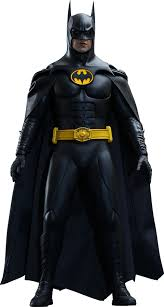 Sommes-nous prêts?

Nous sommes prêts !
Une si longue lettre (A Very Long Letter) is a novel by Mariama Bâ of Senegal which discusses the problems of modern women living in traditional African cultures.
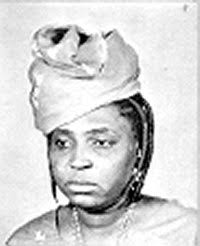 Un rappel amical
Wednesday, September 27, you will give a presentation, completely in French, in class.
The presentation must be about a family member, either real or imaginary.
The presentation must contain five illustrations. They may be made using PowerPoint / Google Slides or be hand drawn. Each illustration must have an appropriate title which explains the slide which shows /tells something about the subject. 
The first must introduce your subject with a caption such as “C’est ma soeur Ruth” The others must have a heading which tells us something about the person such as “Elle aime les pommes” and an appropriate illustration.
Whether or not you speak about a real person, the photos do not have to be of that person, but they must accurately reflect the statement you make in the caption.
If your presentation needs to be projected, please send a copy of your file to M. Gerson before 7:45 AM Wednesday.
C’est mon prof / ma prof de biologie.  Elle enseigne la biologie. 
Samedi le trente est le dernier jour de septembre.
Nous avons parlé de Bob L’Éponge pendant la réunion dernière.
Je prendrai la physique le semestre prochain. / Mon prochain cours est l’art.
Le prochain examen sera plus facile.
Bob L’Éponge n’a pas peur des hippopotames.
Le jeudi, j’étudie les mathématiques.
Le lundi, j’ai de la chance.
LES MAJESCULES
J’ai besoin de _____________
J’ai peur de _______________
J’ai de la chance d’avoir ________________

Speak to three class-mates. Record how they completed the above sentences: one response from each person, thus you will have
		X  a besoin de _______________
		Y  a peur de _________________
		Z  a de la chance d’avoir ________________.
Devoirs
Billet de sortie
Quelle est votre dernière classe aujourd’hui?
Quelle est la chose dernière que vous avez pris de votre casier?